Entity Selection: Worker Cooperatives
Presented by: 

Audrey Ackerman, Legal Fellow

Last updated March 15, 2021
©
Presentation Overview
Introduction to Start Small Think Big
Business Legal Structures
Intro to Cooperatives
Worker Cooperatives
©
2
Disclaimer: NOT Legal Advice
This presentation is current as of March 15, 2021. The contents of this presentation and the topics we discuss today are:
specific to California;
are not comprehensive;
should not be construed as legal or tax advice;
should not substitute for a consultation with an attorney and/or an accountant. 
These materials are for educational purposes only. Nothing contained herein creates an attorney-client relationship with Start Small Think Big.

This presentation is proprietary and may not be recorded, photographed, reproduced, or distributed without prior written consent of Start Small Think Big.
©
3
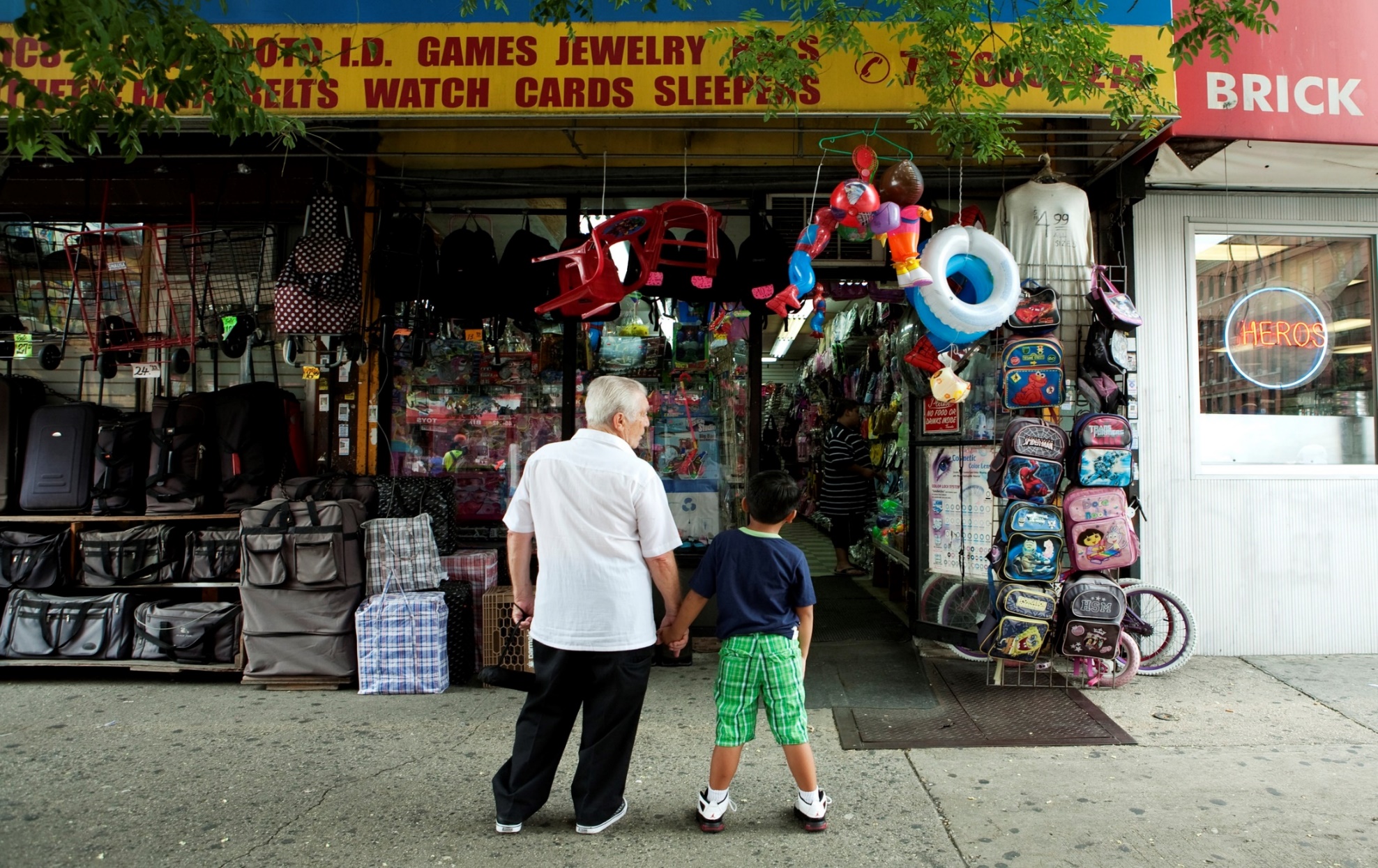 1. Introduction to Start Small Think Big
©
Overview
Who We Are
Start Small Think Big believes that access to high-quality legal, financial management, and marketing services is an essential part of starting or growing a successful small business
We are a nonprofit organization and focus on pairing entrepreneurs positioned to grow their businesses with top pro bono attorneys and financial and marketing experts

Who We Serve
We work with under-resourced small business owners
©
5
What We Offer
Legal 
Provide clients access to legal information and legal assistance through tailored referrals to volunteer pro bono attorneys
Volunteer attorneys address clients’ legal needs (business entity formation, corporate governance guidance, contract review and drafting, commercial lease review, intellectual property issues, employment law matters, etc.)

Business and Financial 
Provide access to in-house and/or pro bono financial advisors for assistance with small business financial management (bookkeeping advice, business and financial modeling, etc.)

Marketing 
Provide access to pro bono marketing advisors and hands-on workshops
Connect clients to online and/or in-person vending opportunities such as tastings, pop up shops, markets and fairs, business-to-business sales, etc.
©
6
What We Offer
Capacity Building for Small Business Owners

Free classes and workshops on financial, legal and marketing for small businesses, often offered in collaboration with top industry and community partners

Agenda and links to programming available at https://www.startsmallthinkbig.org/workshops-classes 

Opportunity for client business featuring on SSTB Shop Our Businesses web page available at https://www.startsmallthinkbig.org/shopourbusinesses 

Free 12-month client engagement access to SSTB staff and resources
©
7
Client Eligibility Criteria
Eligible Business Stage & Size
Currently selling goods and/or services (sales over the past 3 months of at least $500) OR have a legal impediment that is keeping them from doing so
Where sales have dropped because of COVID-19 crisis, we consider evidence of sales during the 3 months prior to March 2020
No more than $1M in business revenue over previous 12 months

Eligible Under Resourced Business Owners
Household income generally less than 500% of the Federal Poverty Guidelines
Household assets generally less than $50,000
Focus on entrepreneurs from traditionally under resourced communities (identifying for example as people of color, immigrants, women, LGBTQ+, with disability, veterans, etc.) and small businesses helping to create jobs in or provide services to under resourced communities
©
8
Response to COVID-19
COVID-19 Rapid Response Program (“RRP”)
Fast tracked, walk-in style support for small business impacted by COVID-19 and in need of immediate assistance (contract and legal compliance issues, loan/grant applications, financial statement review, website audit, etc.)
RRP assistance request form available at  https://covid19.startsmallthinkbig.org/request/ 

COVID-19 Online Resource Hub
Links to webinars, presentation, articles, and other small business resources in light of COVID-19 collected on website and regularly updated
Online resource hub available at https://www.startsmallthinkbig.org/covid19
©
9
Response to COVID-19
Legal 
Webinars, written materials and consults to help assess risks, mitigation strategies and financing options, including federal funding, in light of COVID-19 
Relevant issue areas include labor and employment law, contracts, debt management, legal landscape of doing business online

Business and financial
Office hours, webinars and 1-1 assistance to help understand funding options, costs of pivoting to new business lines/products, general cash flow planning, and more

Marketing and sales
Weekly sessions on messaging and marketing in light of COVID-19, 1-1 assistance for eligible clients exploring new sales channels and products and marketing their existing services
©
10
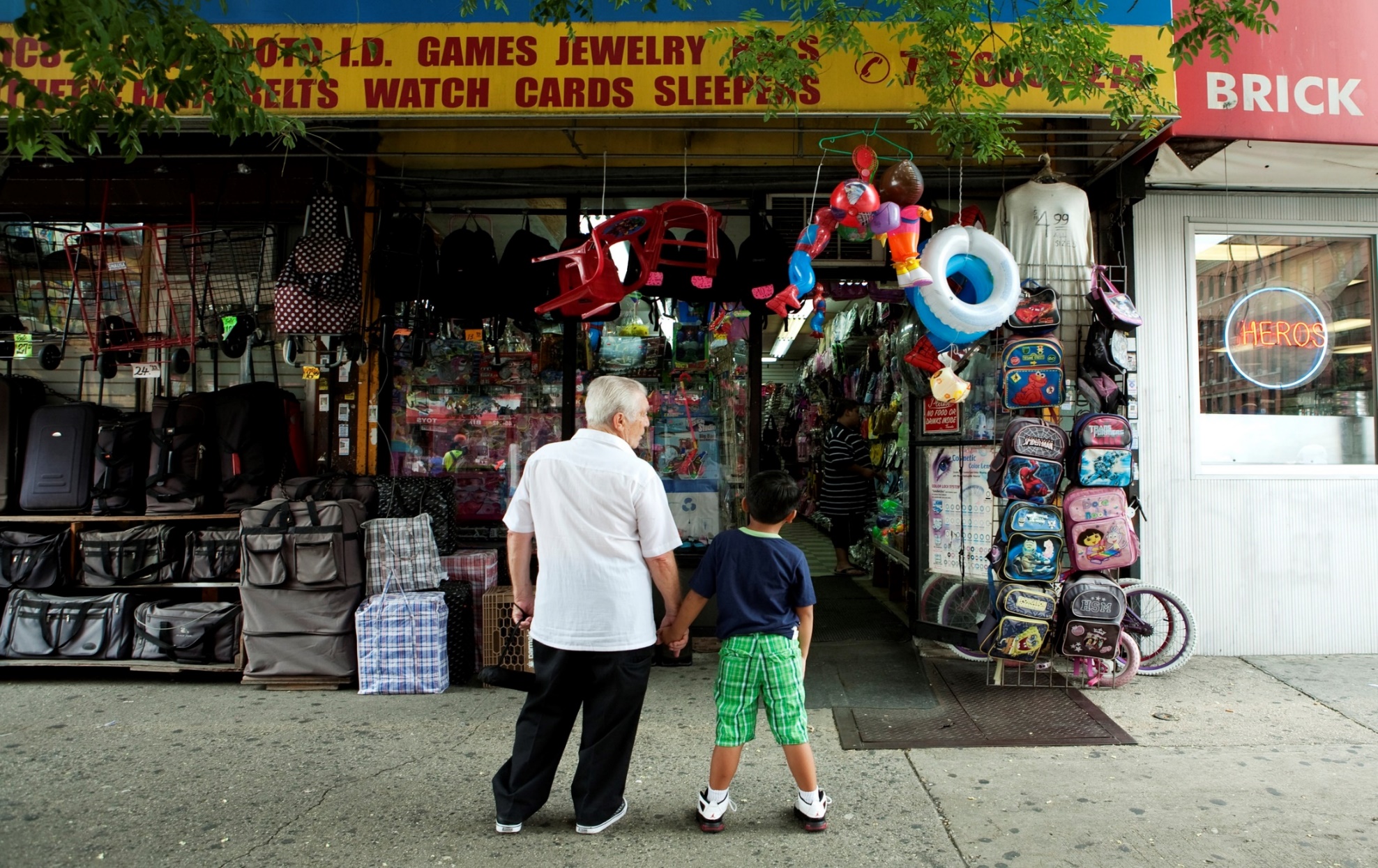 2. Business Legal Structures
©
Non-Limited Liability Structures
1. Sole Proprietorship
Unincorporated business with one owner
Simple structure – no legal distinction between business and owner
Default structure when doing business with no state filing (but Certificate of Assumed Name/DBA recommended)
2. General Partnership 
Unincorporated business with two (or more) owners
Simple structure – no legal distinction between business and owner
Unless otherwise specified, all profits, liability, and management duties are shared among owners 
Also carries the risk of personal liability with this added twist: each partner is personally liable for 100% of the business's debts. 
Note: In both cases, business and individual owner(s) are legally indistinguishable
©
12
Limited Liability Structures
1. Limited Liability Company (LLC)
Governed by CA law
Owners of LLC are called “members”
Member voting and economic rights may vary
Less formal than corporation
Foundational governing document is the “operating agreement”
2. Corporations
Governed by CA law
Owners are called “shareholders” 
Foundational governing document is the “bylaws”
Generally entity of choice for “going public”
Two Types (Tax Designations)
C Corporation (“regular” corporations)
S Corporation (“special” status with tax implications)
©
13
Limited Liability
Key Priorities
Protecting personal assets, particularly from business creditors
Creditors are people, businesses, or other entities to whom money is owed, including as a result of legal action
Business operations give rise to obligations and liabilities to creditors in an number of ways, including when:
Buying on credit
Borrowing funds 
Hiring employees
Leasing a commercial space
Promising to provide goods or services
Gaining credibility in the eyes of third parties, such as: 
Potential investors
Customers
Government agencies
©
14
Limited Liability
LLCs & Corporations Protection
Liability is generally limited to invested assets 
Business owner is not personally on the hook for business debts
Business owner’s personal assets and personal credit are protected
Limited Protection
Be aware of personal guarantees requiring owners to be personally on the hook, and of signing in personal name
Certain obligations remain responsibility of the business owner if unpaid (e.g., unpaid employee wages and unpaid sales taxes)
Owners may be individually liable for negligence or intentional misconduct personally engaged in, even if it is in the course of conducting business (e.g. they drive the business delivery van while under the influence and injure someone)
Courts may take away limited liability protection under certain circumstances (referred to as “piercing the corporate veil”), including failing to observe corporate formalities and co-mingling of funds or other property
©
15
Forming a Limited Liability Entity
General Considerations

Can your business afford the associated costs (filing fees, publication, other incidental fees) without sacrificing other important goals?
Are you prepared to observe the corporate formalities as required to maintain limited liability?
Have you decided whether you will have co-owners and if so, how you will share ownership and control?
If your LLC/corporation is sued, can you afford an attorney? Owners of corporations and LLCs cannot appear in court on behalf of the business pro se (does not apply in small claims court)
Ultimate, a case by case determination - be sure to discuss with advisors
©
16
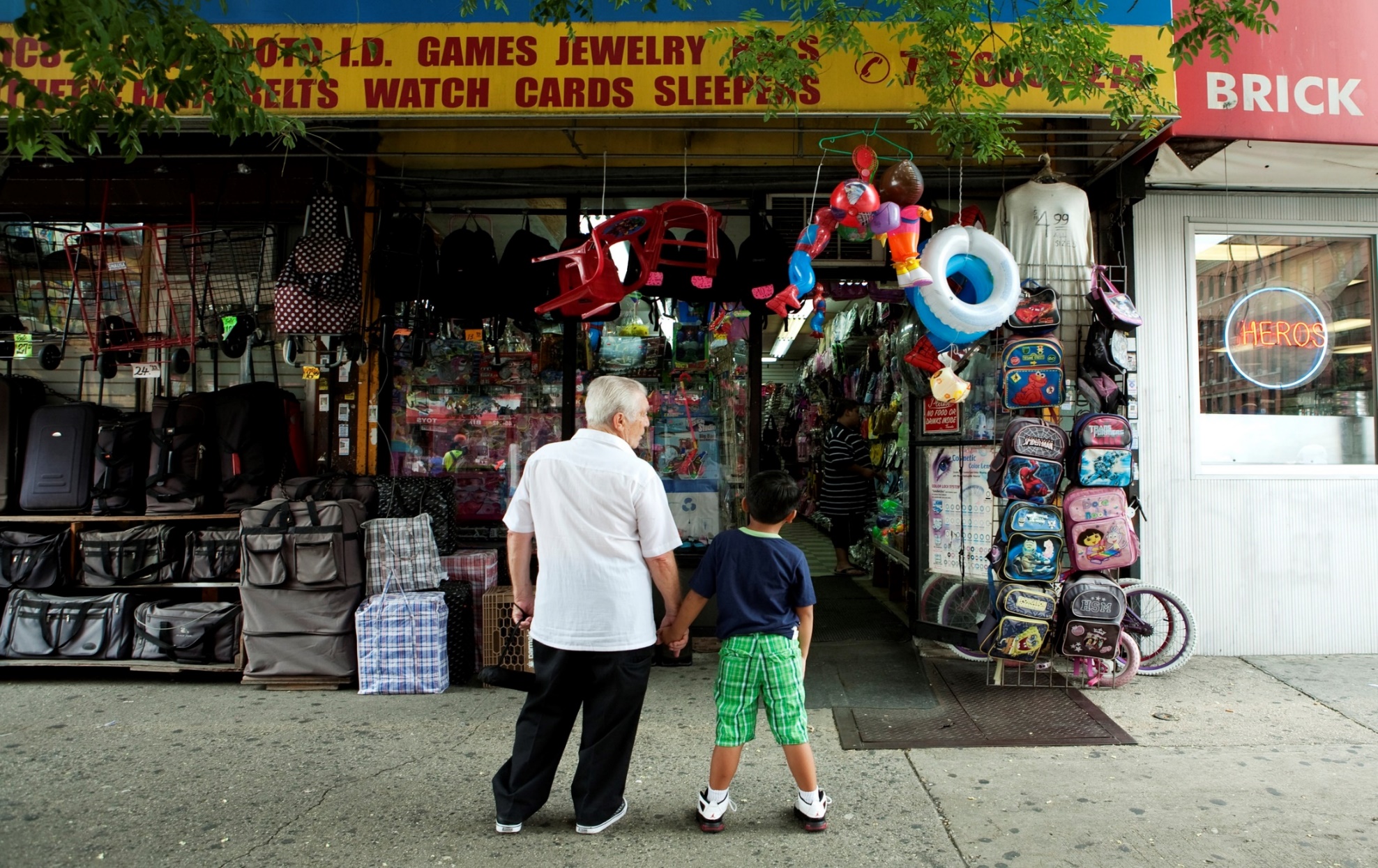 3. Intro to Cooperatives
©
What is a Cooperative?
A collective is comprised of a group of members that pool together their resources (financial and intellectual) to operate a business for their mutual benefit

The goal of aggregating resources of member-owners is to have more market power while maintaining equal control

Both a legal entity AND a set of principles
Cooperatives can be consumer-owned, producer-owned, or worker-owned
In every cooperative, members share ownership, control, and profit-sharing
©
18
[Speaker Notes: Contrast with partnership arrangements to raise funds.
Workplace democracy is a vital part.]
What is a Cooperative?
Cooperatives generally have the following characteristics:

Each member has equal control and ownership;
Members have a functional role in the business;
Transfer of ownership interests are prohibited or limited;
Limited returns on capital investments;
Economic benefits pass to members based on their contributions (financial and otherwise);
Members are not liable for cooperative obligations;
Business services are primarily used by members.
©
19
[Speaker Notes: Contrast with partnership arrangements to raise funds.
Workplace democracy is a vital part.]
Types of Cooperatives
Consumer-Owned Cooperative 

Consumers combine their buying power (usually buying wholesale)
Ex. Food or grocery co-ops; childcare co-ops

Producer-Owned Cooperative 

Producers process and market their goods together; taking advantage of greater economies of scale
Ex. Farmer c0-ops

Worker-Owned Cooperative 

Workers invest in and work for the cooperative; they have a vested interest in the business’s success and have more control over their workplace
Ex. Restaurant co-ops; manufacturing or distributing co-ops
©
20
[Speaker Notes: Economies of scale: increase production while lowering costs (i.e. more profits)]
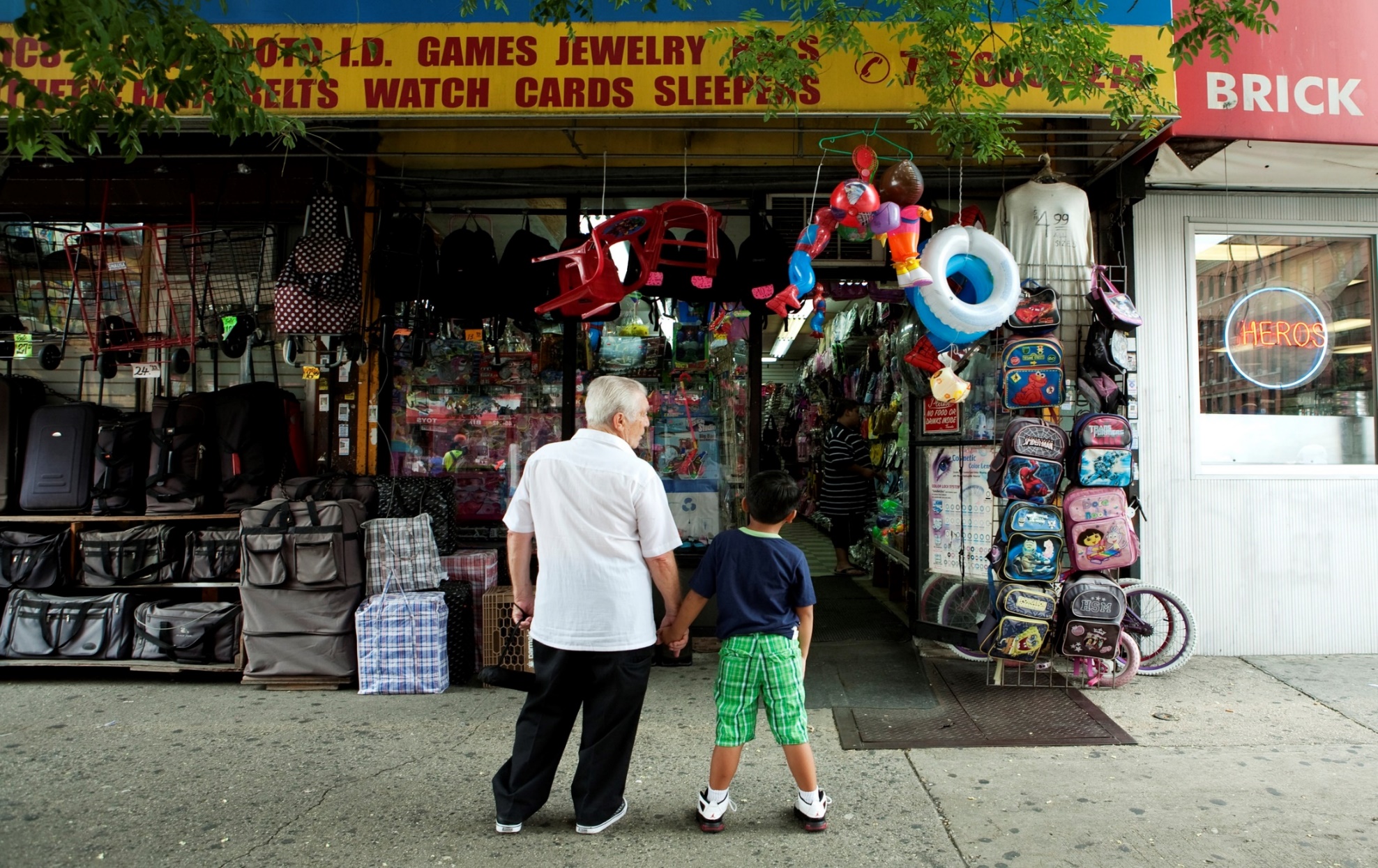 4. Worker Cooperatives
©
21
What is a Worker Cooperative?
Legal definition:
In California, cooperatives are defined by the California Worker Cooperative Act (AB 816), under Cooperative Corporation Law.
A cooperative is a type of corporation. This means cooperative are also limited liability entities.
The Act broadly defines worker cooperatives as “a corporation that includes a class of worker-members who are natural persons whose patronage consists of labor contributed to the corporation.”
©
22
[Speaker Notes: Bear in mind that because definitions vary state by state, if you’re planning to incorporate or do your primary place of business elsewhere for some reason, this may not all be applicable to you.]
What is a Worker Cooperative?
Remember that a worker co-op colloquially refers to both an entity type and a set of principles.
We will be discussing worker cooperative entity types.
If your business is in another entity structure, you can voluntarily incorporate cooperative principles into your business (ex. democratic ownership and control).
This is important because your business structure dictates your corporate governance obligations and implicates your tax obligations.
If you are NOT a cooperative entity, you will NOT be able to call yourself a cooperative under California law.
©
23
[Speaker Notes: Bear in mind that because definitions vary state by state, if you’re planning to incorporate or do your primary place of business elsewhere for some reason, this may not all be applicable to you.
Corporate governance structures for cooperatives set cooperative principles in stone and are less likely to be abused.]
What is a Worker Cooperative?
To incorporate under the Act, articles of incorporation must include the following statement: 

“This corporation is a cooperative corporation organized under the Cooperative Corporation Law. The purpose of this corporation is to engage in any lawful act or activity for which a corporation may be organized under the law.” [May include further description of co-op’s purpose.]
©
24
[Speaker Notes: Bear in mind that because definitions vary state by state, if you’re planning to incorporate or do your primary place of business elsewhere for some reason, this may not all be applicable to you.]
Ownership
Definitions:
Owners are called members
A ‘worker-member’ is a member of a worker cooperative who is a natural person and a patron of the cooperative
Members are any person who has (1) the right to vote for the election of a director or directors or (2) possesses proprietary interests in the corporation
That right is specified in the corporation’s articles of incorporation or bylaws
A candidate is a worker who is being considered for membership in a worker-cooperative (e.g. workers are not required to be owners immediately)
©
25
[Speaker Notes: Who is a candidate and when they can become an owner is specified in the articles of incorporation or bylaws.]
Ownership, Cont.
AB 816 requires that 51% of workers must be worker-owners OR be on track for worker-ownership
Members have voting power that is equivalent to the other members; all owner-members have equal ownership
All worker-members must have rights, privileges, preferences, restrictions, and conditions as provided in the articles or bylaws
To expel a member, it must be done in good faith and in a fair and reasonable manner and in accordance with procedures in governing documents (e.g. prior notice, a hearing, etc.)
©
26
[Speaker Notes: The 51% requirement is to ensure that the cooperative form cannot be abused by businesses which are owned by a minority of workers. (i.e. unequal power)]
Control
One-Member, One-Vote
Each cooperative member has one-vote; contrast to investor-owned businesses where shareholders having voting power in proportion to the number of shares they own
Generally run by a board of directors that exercise and oversee corporate duties
The board owes the cooperative fiduciary duties of care and loyalty
Some cooperatives organize as collectives, where all employee-members serve on the board and all members vote on key decisions
As limited liability companies, member-owners are generally not personally liable for the decisions of the cooperative
©
27
Profit Sharing
Patronage Dividends
Purpose of the cooperative is to benefit members, rather than maximize profits for capital investors
If there is a surplus of revenue, the corporation can distribute patronage dividends to the worker-member class
Patronage distributions are net earnings with respect to a period of time, apportioned in accordance to the ratio of the member’s patronage in comparison to all members during the period
These are distinct from capital contributions because patronage distributions are tax-deductible to the cooperative
©
28
Profit Sharing, Cont.
Capital Structure
Most cooperatives have a capital structure the consists of individual worker-member capital accounts
Profits can pass through to members as capital dividends, but distributions are capped at 15%
The cooperative corporation may retain a portion of the surplus profits (this is distinct from a partnership structure)
The unallocated capital can be used to reinvest in the cooperative
When accounting, this unallocated capital value is the book value of the company
©
29
Raising Capital
Community Investment
Community investors are persons who are not worker-members and hold a share or other proprietary interest in a worker cooperative.
Their voting power should be specified in the articles or bylaws and is very limited—only to approval rights of merger, sale of major assets, reorganization, or dissolution. No right to propose actions.
Investors can contribute up to $1,000 without needing to register the investment with the state (saves them filing and attorney fees)
Issuing Shares
Unlimited shares or membership interests may be issued to help generate capital
©
30
[Speaker Notes: There’s normally a cap to how many shares you can issue in the articles of incproration]
Tax Implications
Entity Taxation
Subchapter T allows cooperatives to deduct patronage distributions from their gross taxable income (but worker-members will pay tax on profit derived from dividend)

Member Taxation
Worker-members file W-2’s and the coop will withhold employment taxes
They pay employment taxes on wages and personal income tax on their wage/profit distributions

Securities Law Exemption
Equity contributions up to $1000 are exempt from having to register those investments with the State



Note: The taxation of cooperatives is incredibly complex. See a tax attorney for specific legal advice about your tax obligations.
©
31
Employment Decisions
Legal Background:
Generally, we think of employment law as applying to someone working for someone else. In cooperatives, everyone is working with each other and has equal power.
However, employment law likely still applies.
There are four categories of persons who are not considered employees: volunteers, interns, independent contractors, and partners.
In California, anyone who works for your business is very likely an employee
©
32
Employment Decisions, Cont.
Legal Implications:
Employee/partner distinction usually hinges on questions of control; because co-ops give everyone equal control, members are likely employees
Worker-owners need to provide themselves with employee protections from Day 1 if they incorporate as a worker co-op (including minimum wage, workers compensation insurance, paid sick leave, etc.)
This is a key distinction from LLCs, where managing members are not considered employees if every member is sharing ownership and control (they would pay a self-employment tax)
©
33
Cooperatives Pro v. Con
Pro:
Profits are equitably distributed
Employees have a greater stake in the success of the business
No personal liability for cooperative decisions
One-person, one-vote ensures equal control
Availability of community investors
May have flow-through taxation, i.e. all worker-owners pay taxes on business profits in their individual returns

Con:
Workers and worker-owners must comply with state employment law requirements (including minimum wage, healthcare, etc.)
Decision-making is decentralized and may be less efficient
Financing tends to be more community based and less big investors
Complicated taxation
©
34
[Speaker Notes: Economies of scale: increase production while lowering costs (i.e. more profits)]
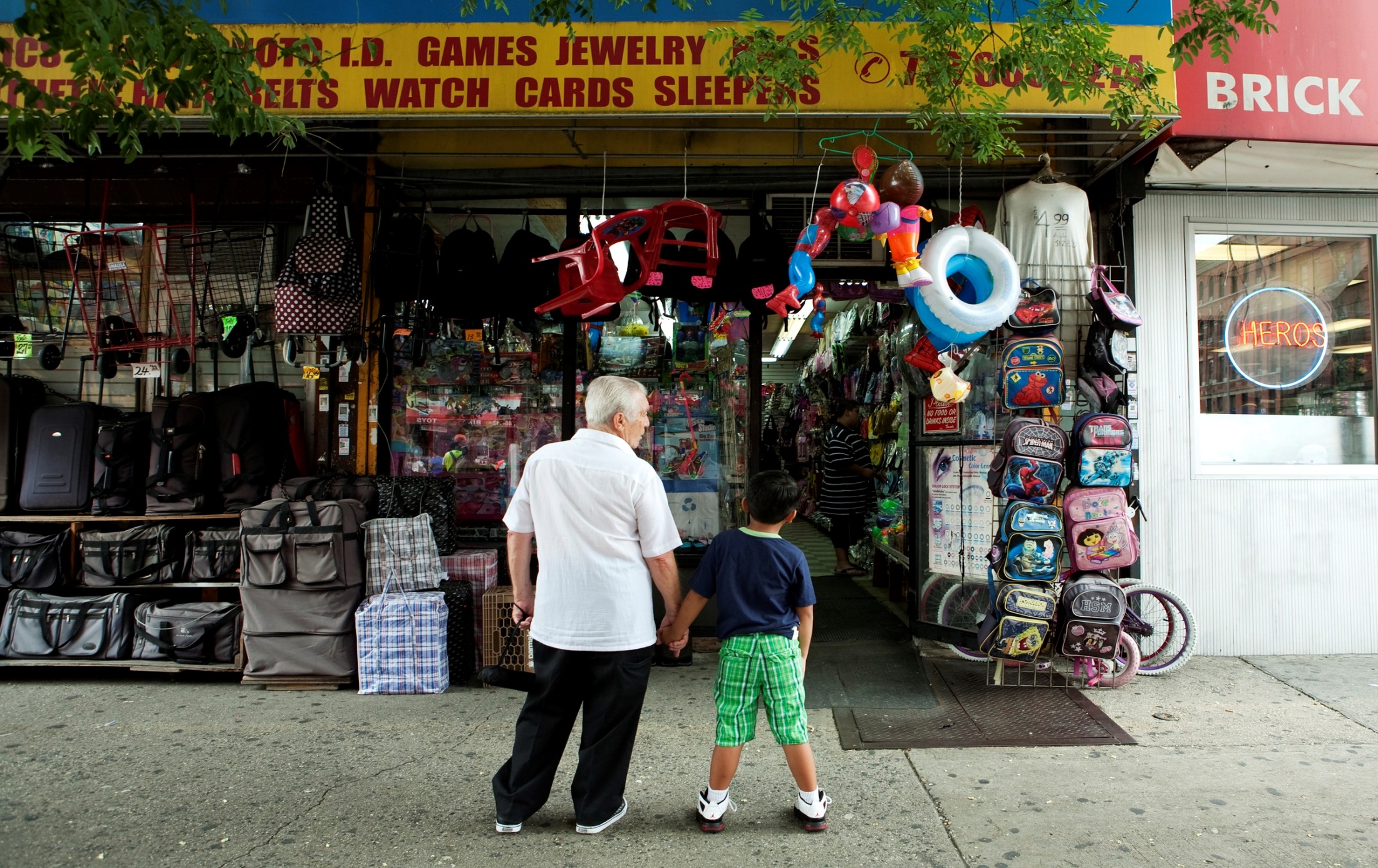 Questions?
©
Thank You!
©